Тема проекта: «Зимовье лебедей на Алтае»
Автор проекта:                                                 
Вартанян Варвара,
учащаяся 2 "В" класса
Руководитель проекта:
Чертова Е.Н.,
учитель начальных классов
Цель: изучить особенности зимовья лебедей на Алтае.

Задачи:
1. Сбор теоретического материала по теме, его анализ.
2. Наблюдение за лебедями.
3. Ведение дневника наблюдения.
4. Проведение анкетирования среди учащихся.
5. Разработка информационной памятки.
6. Оформление результатов исследования.
7. Подведение итогов работы.

Гипотеза: Мы предполагаем, что лебеди прилетают зимовать на Алтай по причине не замерзания некоторых водоёмов.

Объект: Лебеди-кликуны.

Предмет: Внешние особенности и питание зимующих лебедей.

Методы:
-наблюдение;
-анкетирование;
-фото и видеосъёмка
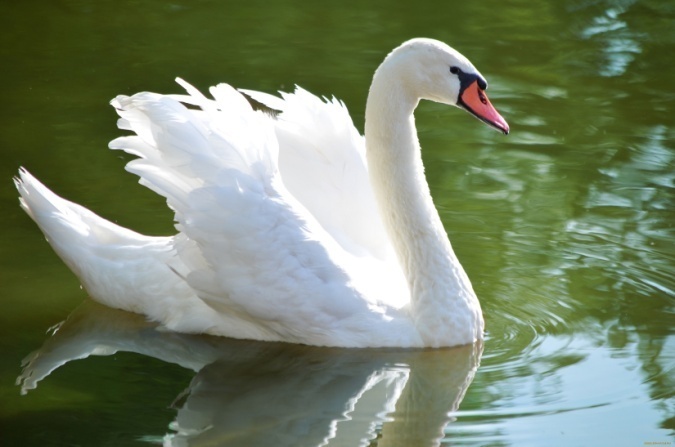 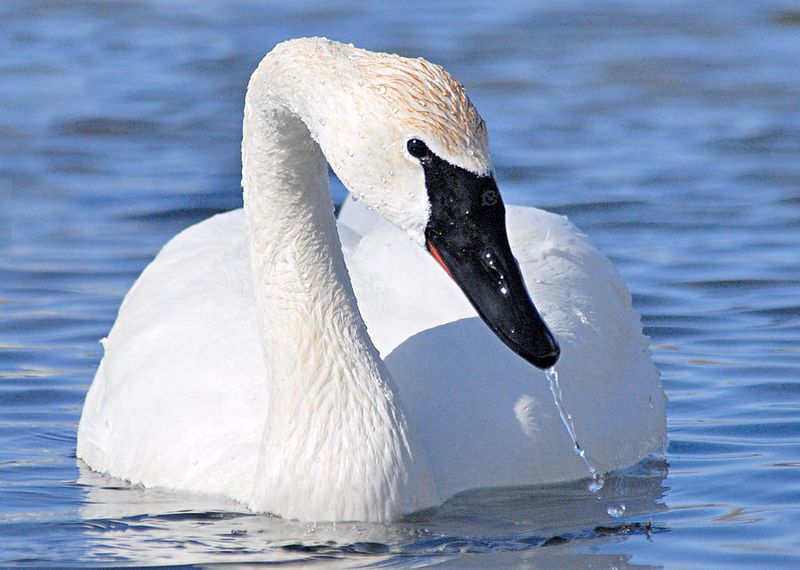 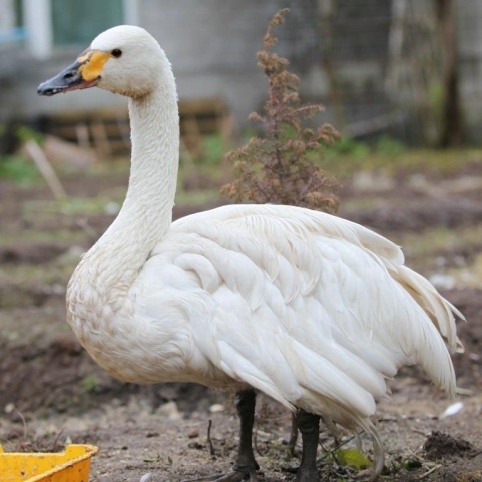 шипун
трубач
тундровый
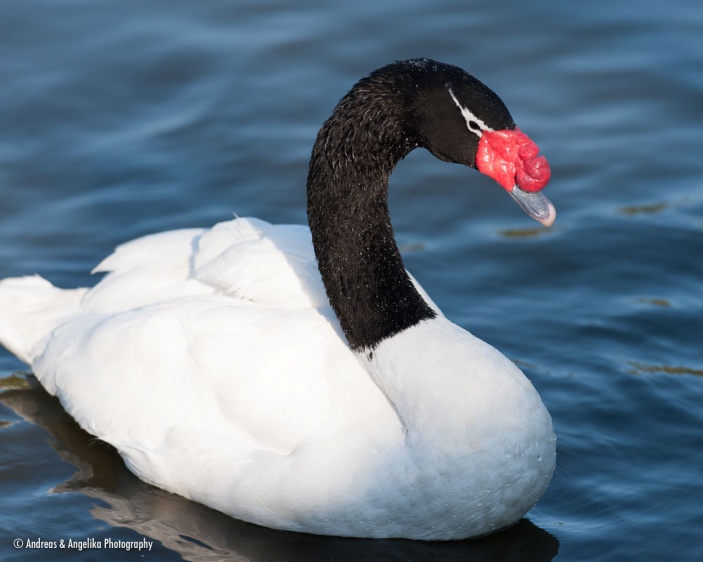 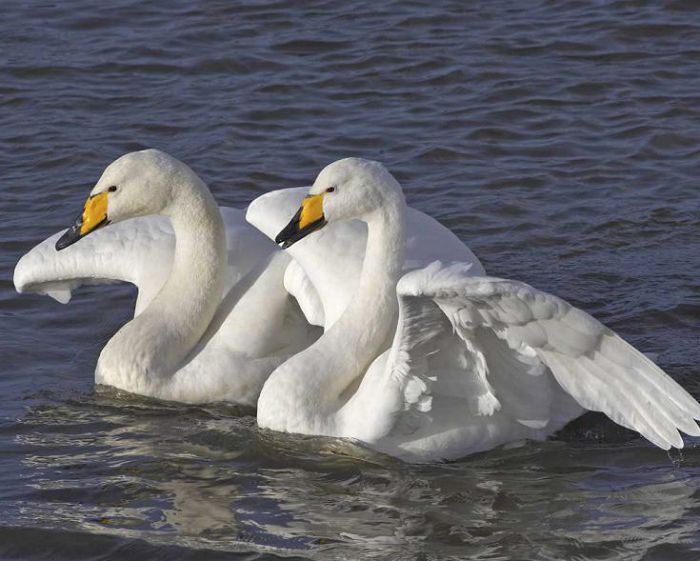 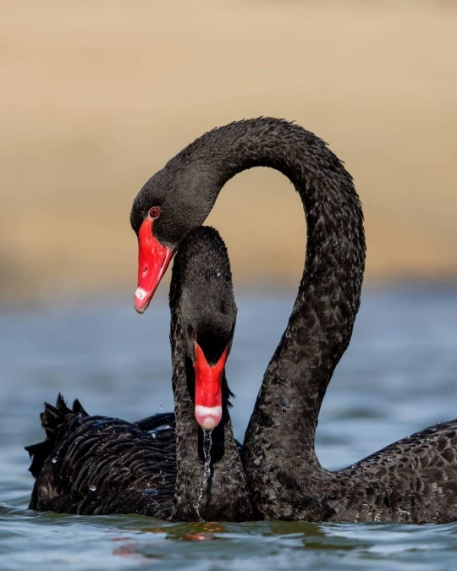 черный
американский
черношейный
Лебедь-кликун
Лебедь-кликун
-шею держит прямо;
-клюв лимонно-желтый с чёрным кончиком;
-чёрные лапы.
Река Бия
Первая встреча с лебедями
Белоснежное чудо
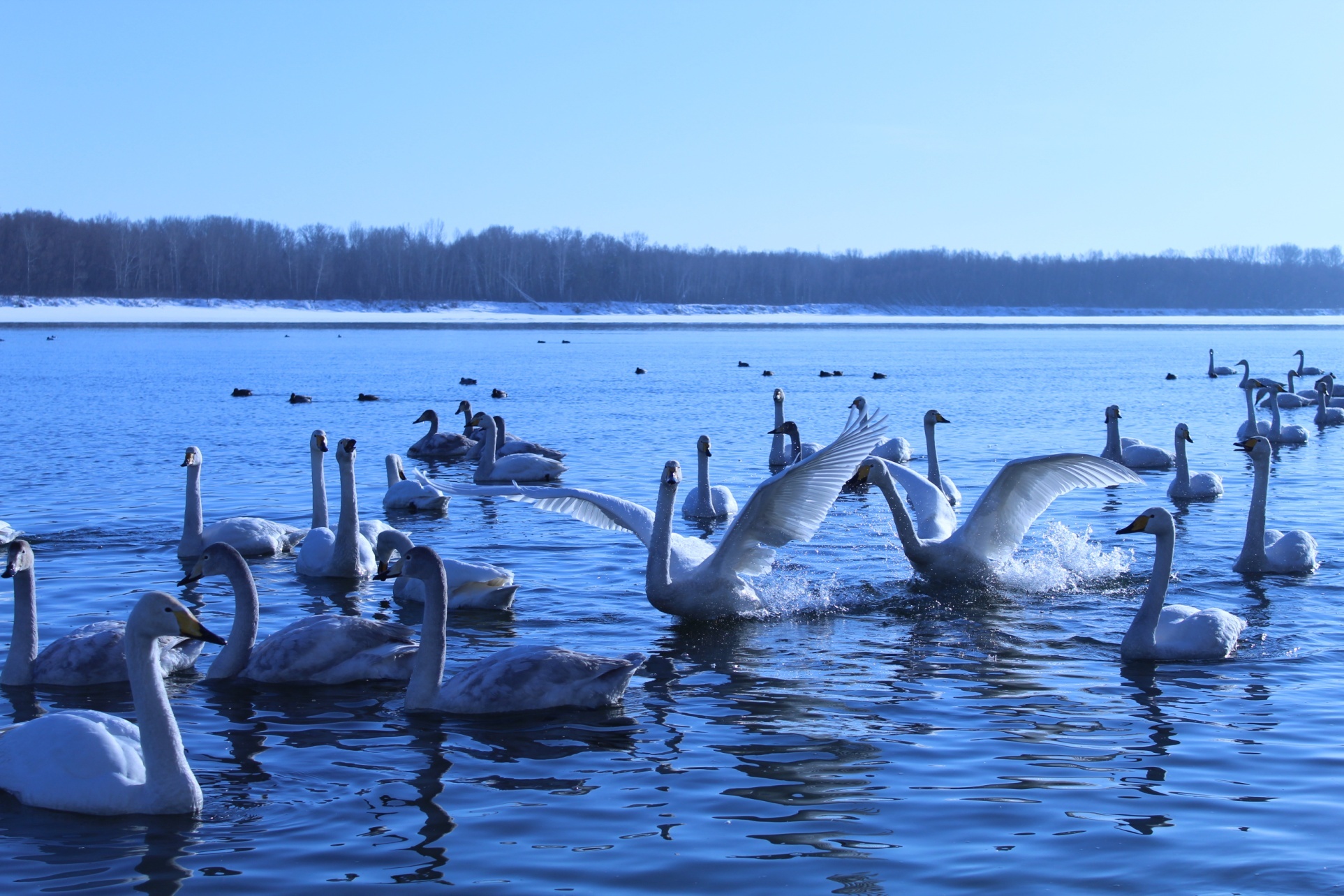 Дневник наблюдения
Интерпретация данных анкетирования
Интерпретация данных анкетирования
Интерпретация данных анкетирования
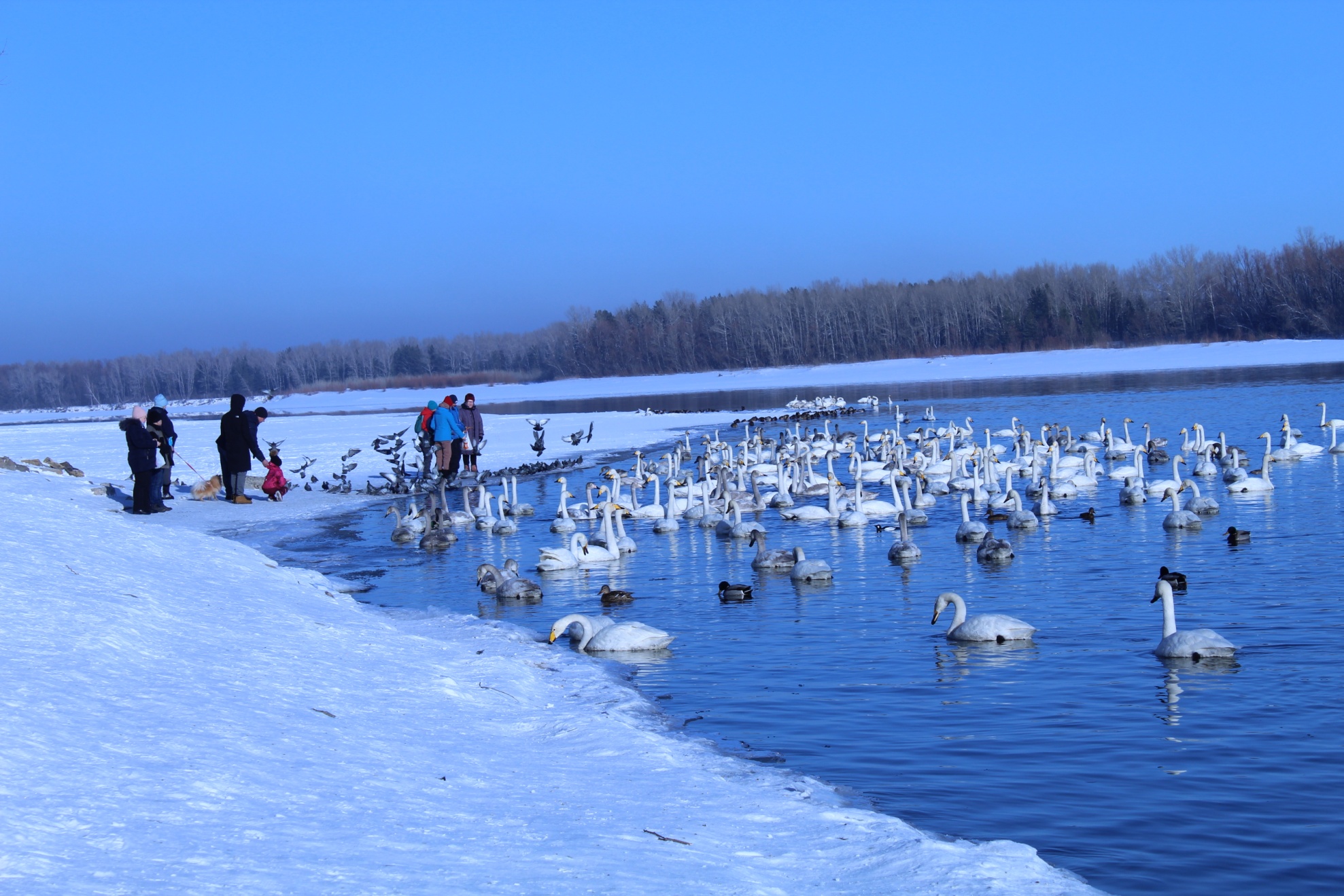 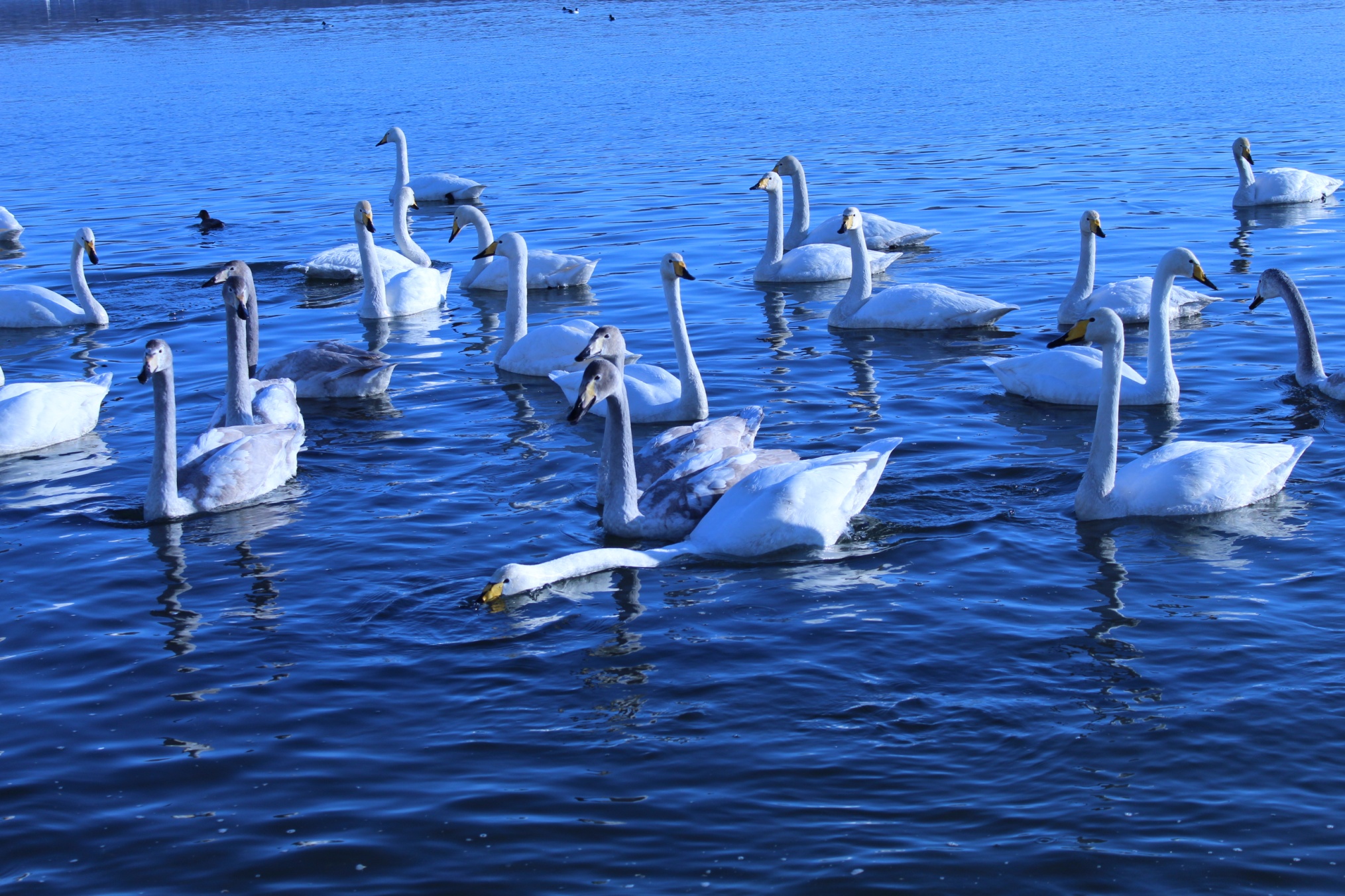 Относитесь к природе бережно!
Кормление лебедей
п.Молодёжный
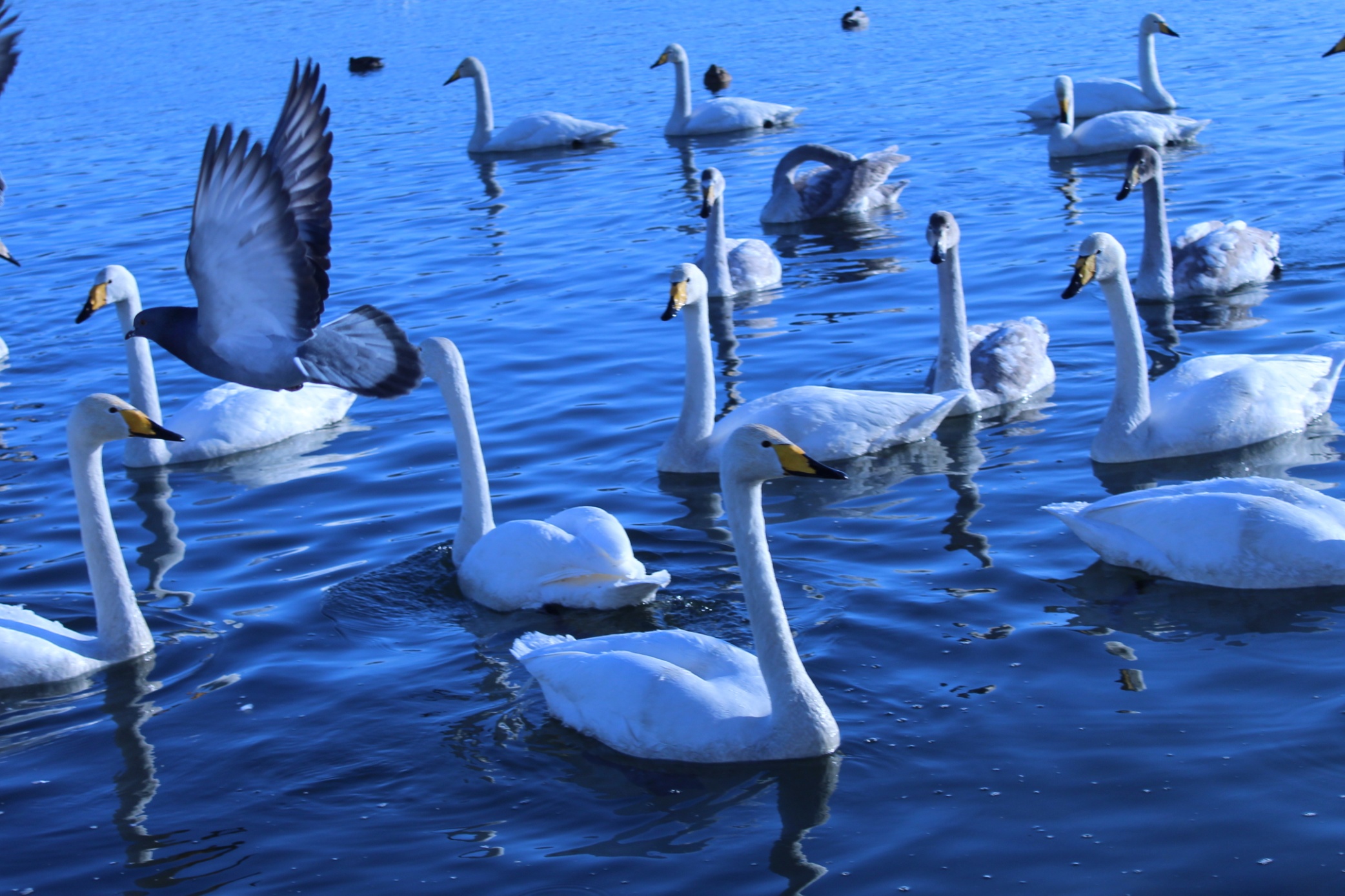